WELCOME TO 8th GRADE Social studies!
Mr. Donnelly’s Class
Morning Procedures
Come in, greet your teacher and classmates
Turn in assignments in assignment bin if needed.
Find a seat of your choosing.
Sharpen pencils before the morning bell work.
Start the morning bell work.
Be prepared to discuss your bell work answers with the class.
Classroom conduct
No talking when the teacher is giving instructions 
Raise your hand if you need to talk or ask a question during the lesson.
Treat others with respect as you would want to be respected too.
Stay on task during independent or group activities.
Be prepared for class (pencils, pens, paper, journal, etc.)
Restroom
In order to use the restroom, students will need to give me a restroom pass.
Restroom passes will be handed out at the beginning of every 6 weeks (12 total per student).
Once passes are used up, you may not use the restroom during class. Use wisely!!!
If you need to use restroom after passes are all used up, it will be a verbal warning.
Passes can be redeemed at the end of the 6 weeks for extra points on exam or making up a missed assignment.
homework
Homework will be assigned if an independent activity is not finished during class time.
Students will need to turn in homework in the homework bin in the proper slot (labeled by class periods).
For each day an assignment is late, it will be 10 points off the final grade. After three days, I will not accept the assignment and will result in a 0.
Extra credit assignments will be available as an opportunity for missed assignments or extra points on a test/quiz.
Materials needed for class
Pencils/pens/colored pencils
Notebooks
Journals
Paper
Textbook (will be assigned at the beginning of the school year).
Lets have a fun school year!
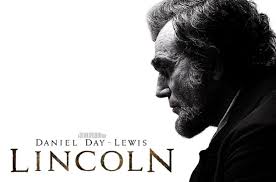 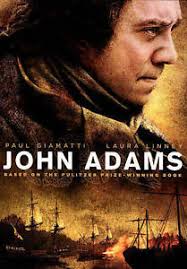